NHIỆT LIỆT CHÀO MỪNG CÁC EM ĐẾN VỚI BÀI HỌC MỚI!
Tin học 8 – Cánh diều
KHỞI ĐỘNG
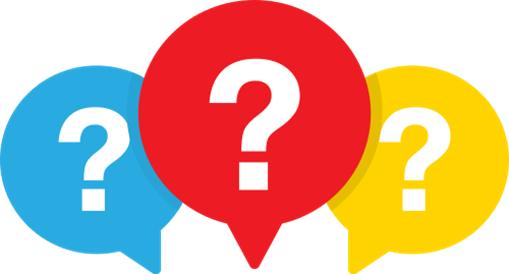 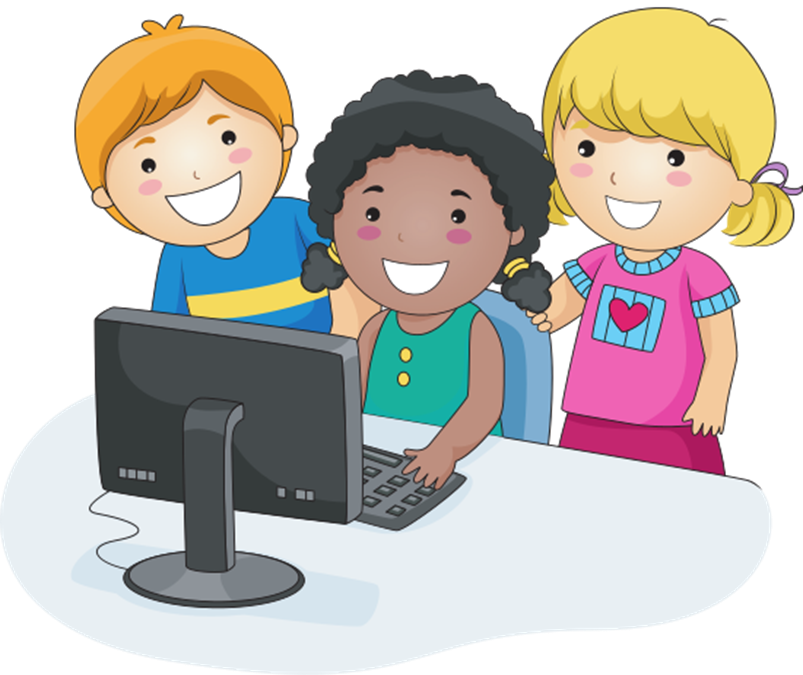 Em hãy mô tả thuật toán giải phương trình bậc nhất ax + b = 0 (bằng liệt kê các bước hoặc bằng sơ đồ khối).
KHỞI ĐỘNG
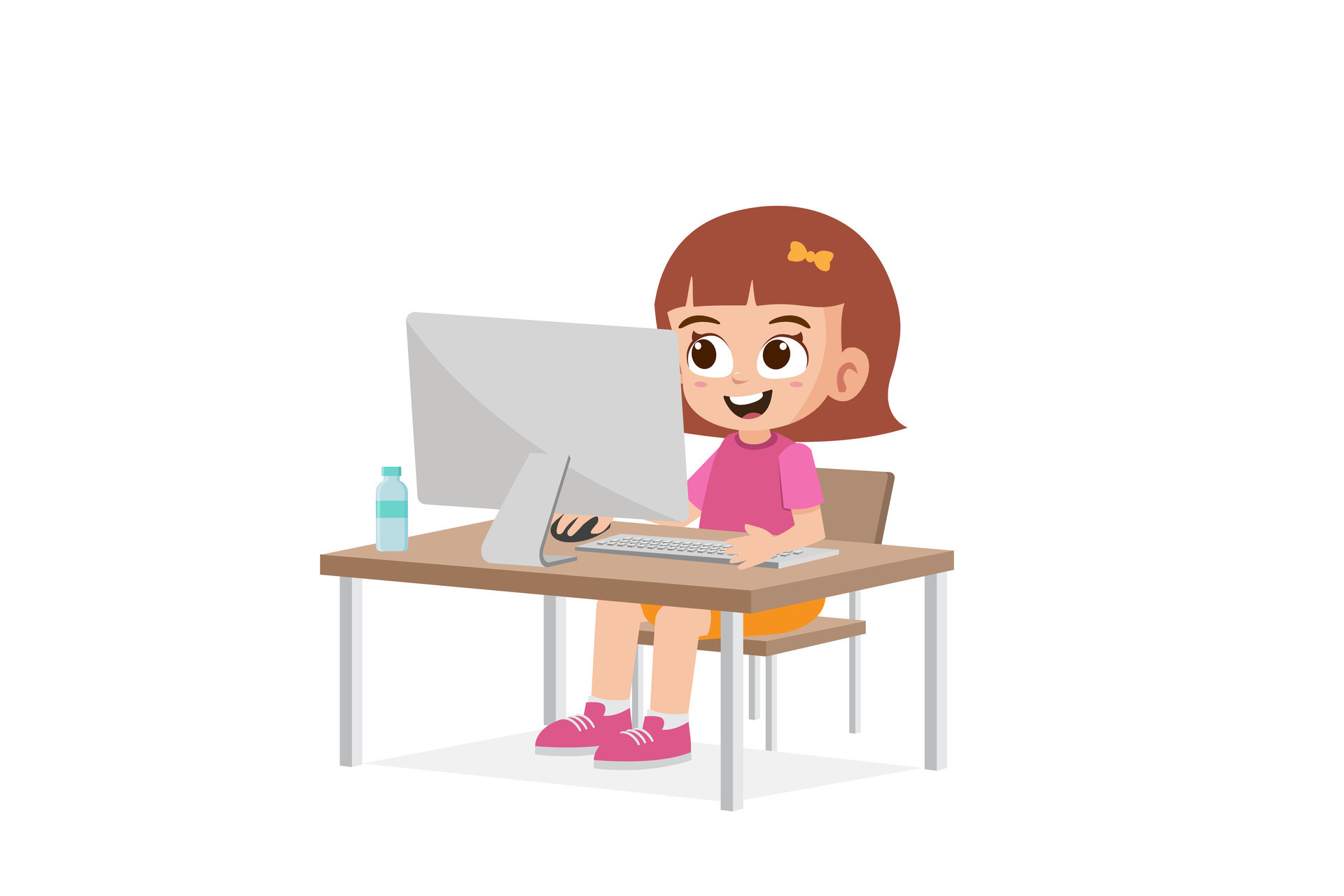 Giải phương trình: ax + b = 0
Nếu a ≠ 0 ⇨ x = –b/a.
Nếu a = 0:
	◦  b = 0 ⇨ Phương trình có vô số nghiệm,
	◦  b ≠ ⇨ Phương trình vô nghiệm.
Mô tả liệt kê các bước (theo mẫu mô tả cấu trúc rẽ nhánh đã giới thiệu ở lớp 6).
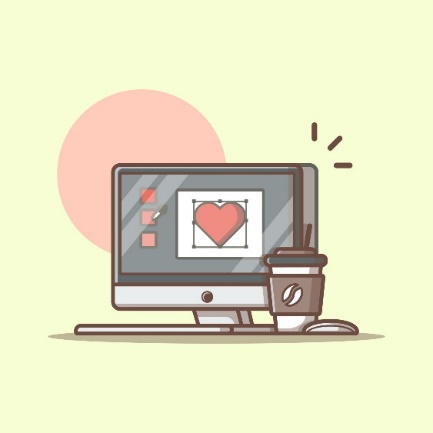 BÀI 4: THỂ HIỆN 
CẤU TRÚC RẼ NHÁNH
TRONG CHƯƠNG TRÌNH
NỘI DUNG BÀI HỌC
01
Thể hiện cấu trúc rẽ nhánh trong Scratch
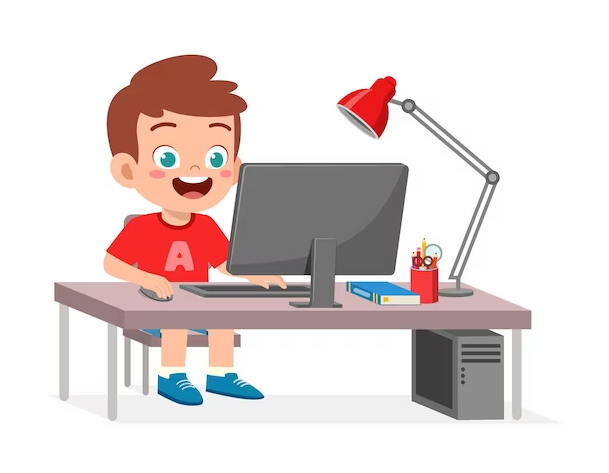 02
Thực hành
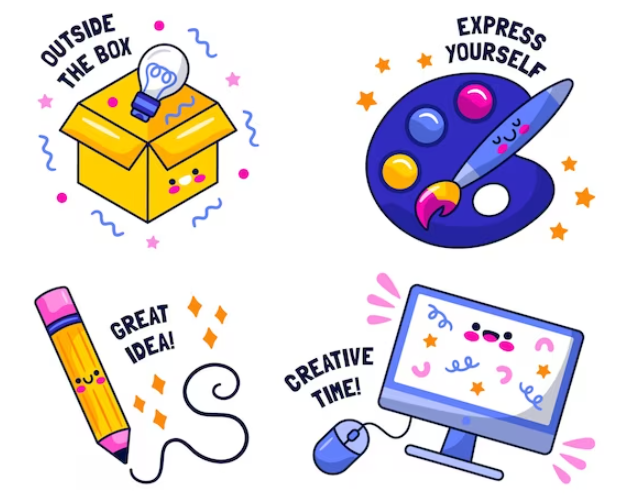 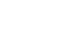 01
Thể hiện cấu trúc rẽ nhánh trong Scratch
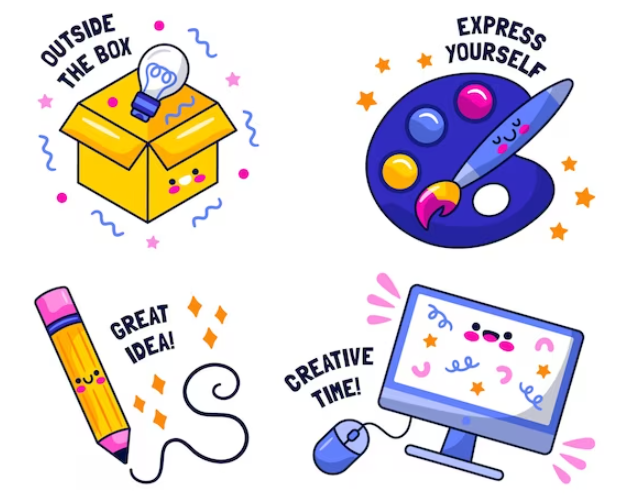 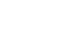 Ngôn ngữ Scratch phải cung cấp lệnh để thể hiện được cấu trúc rẽ nhánh.
Ngôn ngữ Scratch có hai khối lệnh thể hiện cấu trúc rẽ nhánh trong thuật toán:
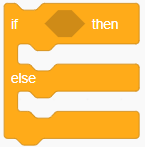 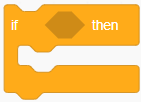 Khối lệnh rẽ nhánh đầy đủ
Khối lệnh rẽ nhánh khuyết
Điều kiện rẽ nhánh luôn là một biểu thức logic.
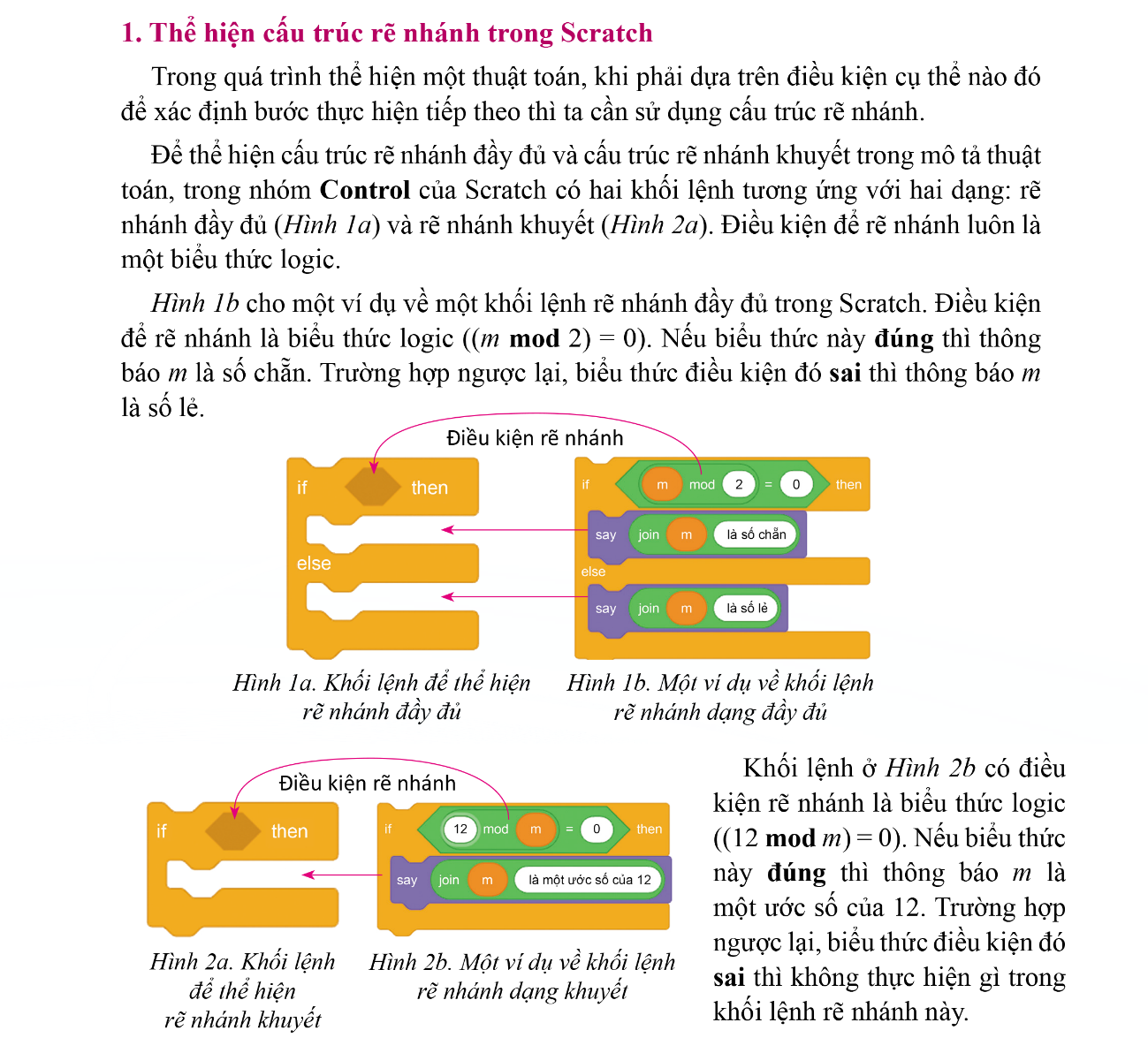 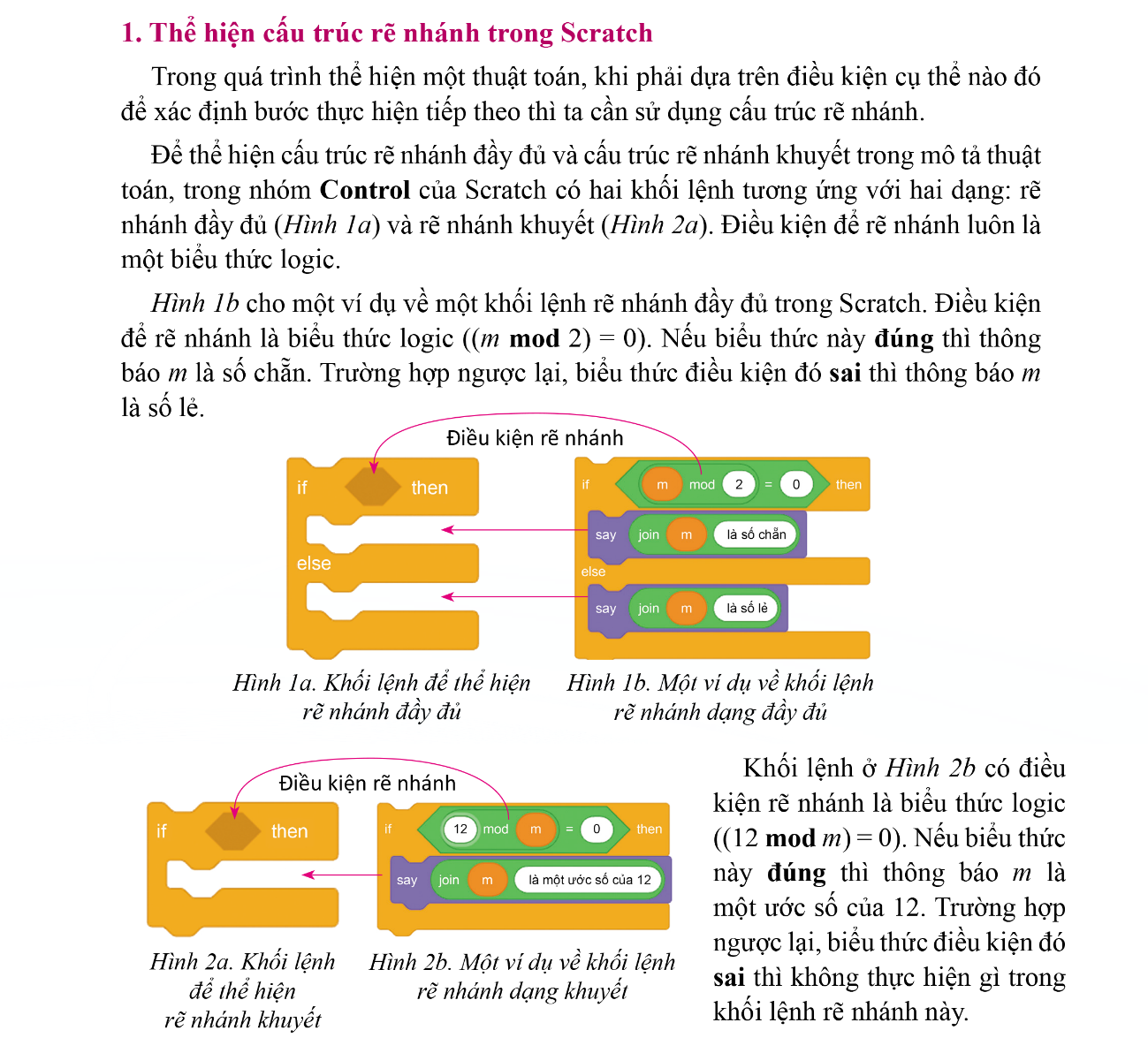 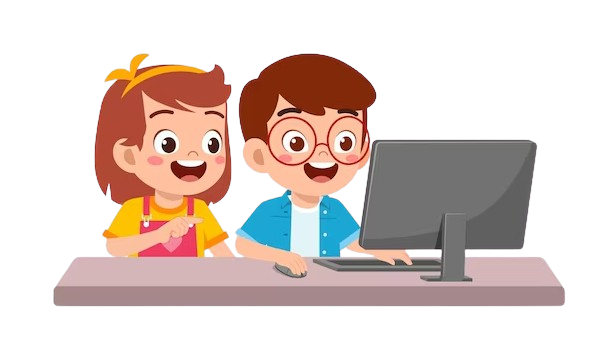 Hoạt động nhóm đôi
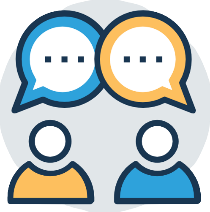 Đọc thông tin mục 1, quan sát Hình 1 - 3 và thực hành trên máy tính Hoạt động SGK tr. 93.
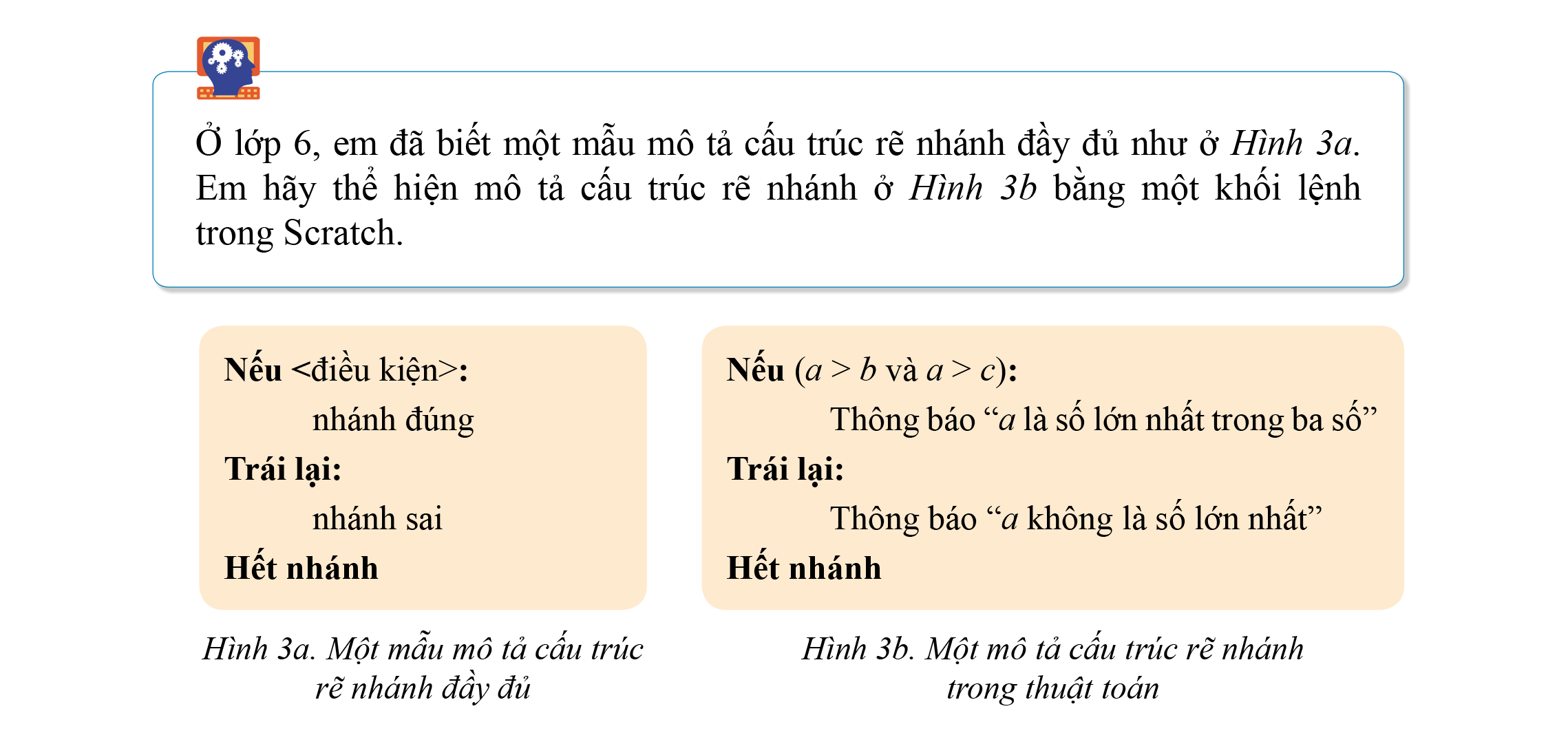 Ở lớp 6, em đã biết một mẫu mô tả cấu trúc rẽ nhánh đầy đủ như ở Hình 3a. Em hãy thể hiện mô tả cấu trúc rẽ nhánh ở Hình 3b bằng một khối lệnh trong Scratch.
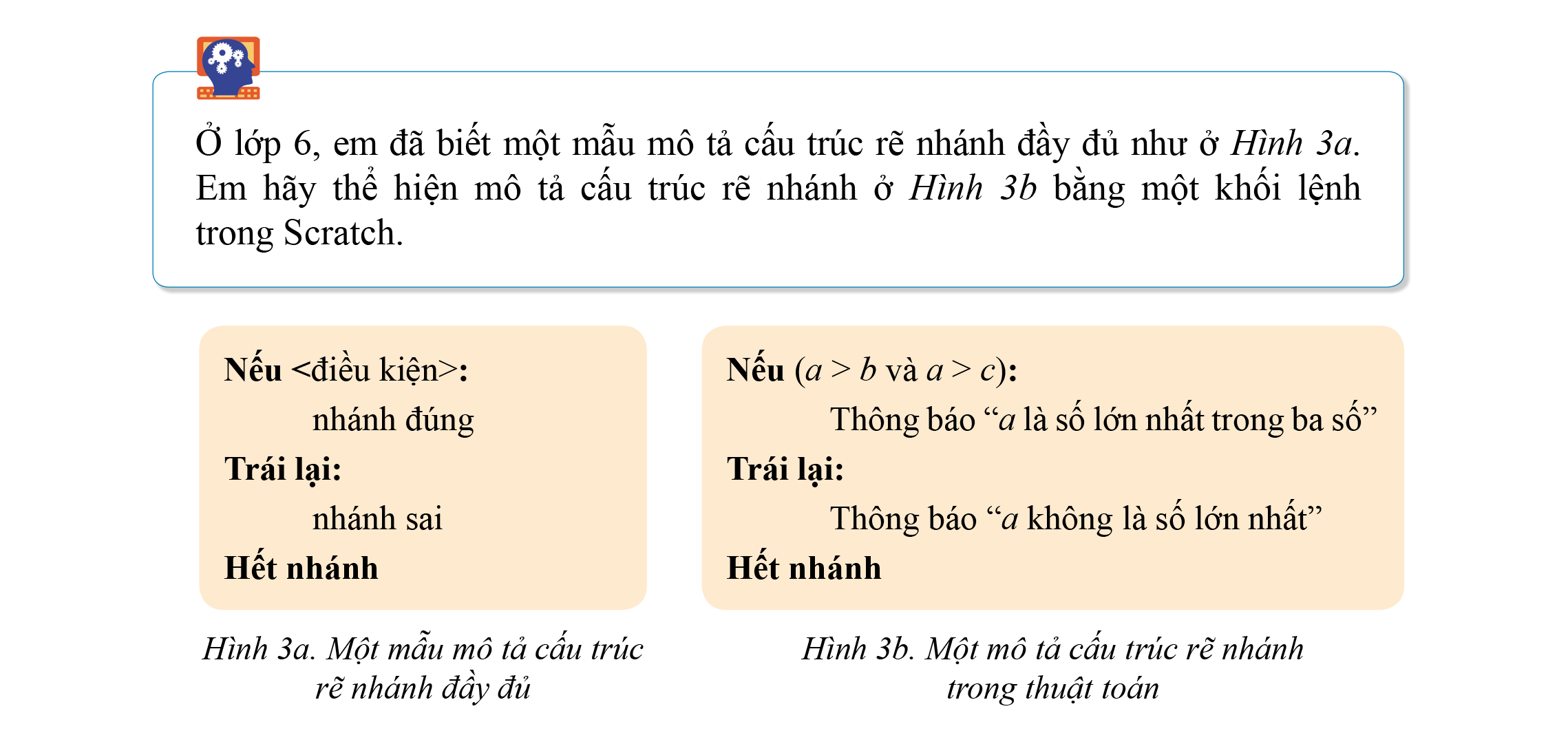 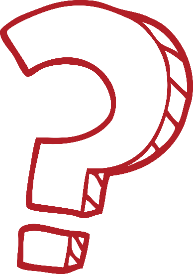 Hoạt động nhóm đôi
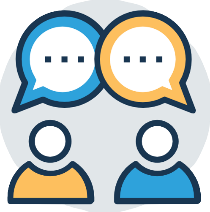 Đọc thông tin mục 1, quan sát Hình 1 - 3 và thực hành trên máy tính Hoạt động SGK tr. 93.
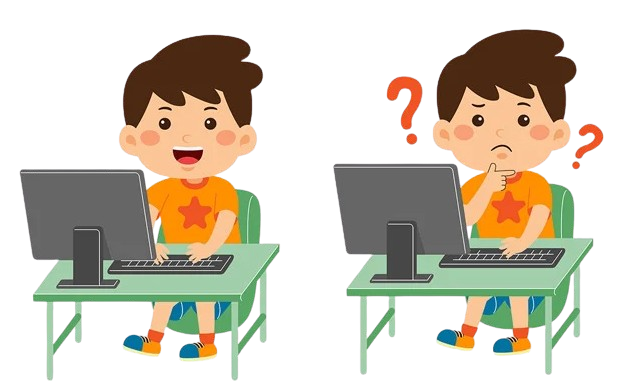 Yêu cầu 
Chạy thử đoạn chương trình với các bộ dữ liệu (a, b, c) thể hiện các trường hợp khác nhau:
a đúng là số lớn nhất.
a không là số lớn nhất.
a bằng một số nữa và số thứ ba nhỏ hơn a.
Hoạt động nhóm đôi
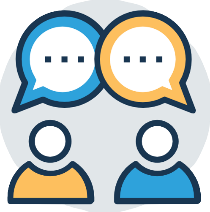 Đọc thông tin mục 1, quan sát Hình 1 - 3 và thực hành trên máy tính Hoạt động SGK tr. 93.
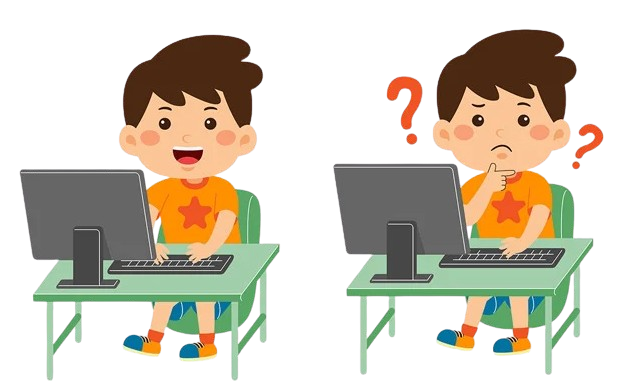 Khối lệnh rẽ nhánh được Hoạt động yêu cầu tạo ra có thể như hình dưới đây:
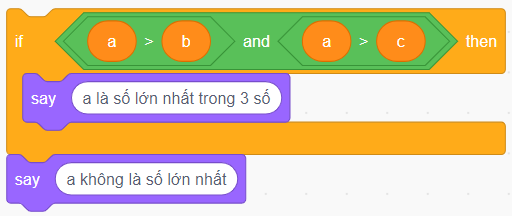 Hoạt động nhóm đôi
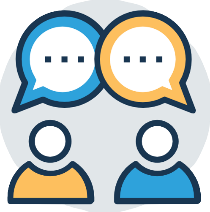 Đọc thông tin mục 1, quan sát Hình 1 - 3 và thực hành trên máy tính Hoạt động SGK tr. 93.
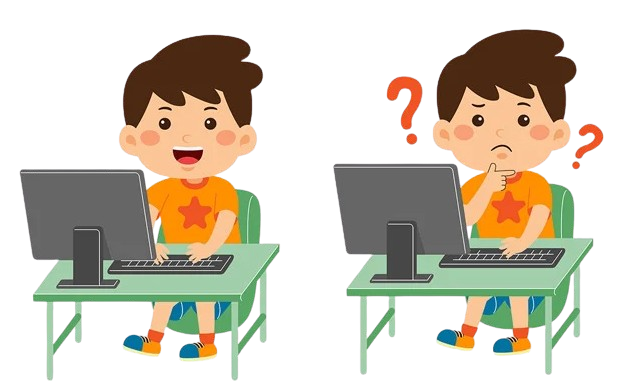 Chỉnh sửa, rèn luyện việc sử dụng lệnh join:
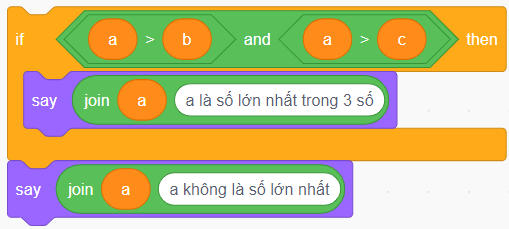 Hoạt động nhóm đôi
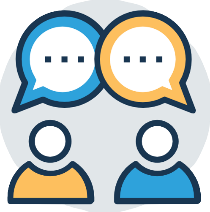 Đọc thông tin mục 1, quan sát Hình 1 - 3 và thực hành trên máy tính Hoạt động SGK tr. 93.
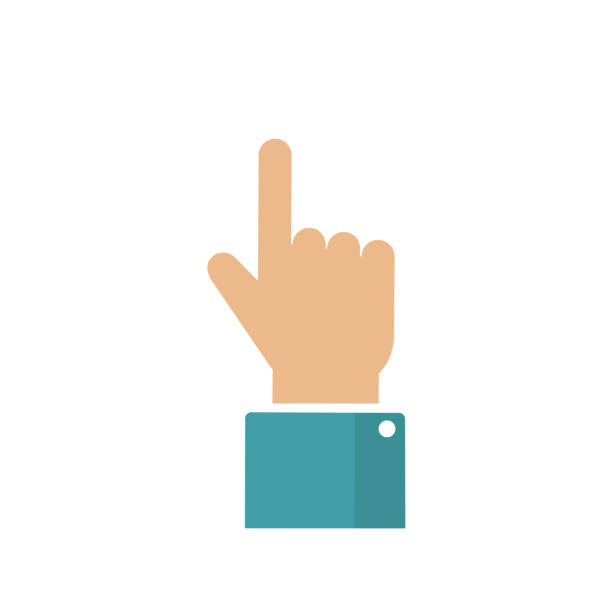 Gợi ý mẫu:
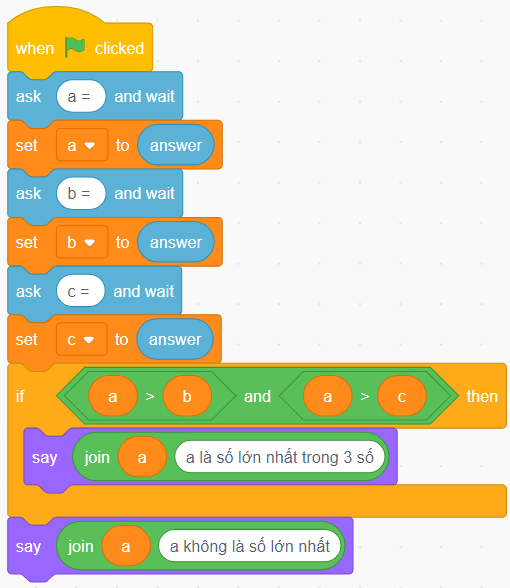 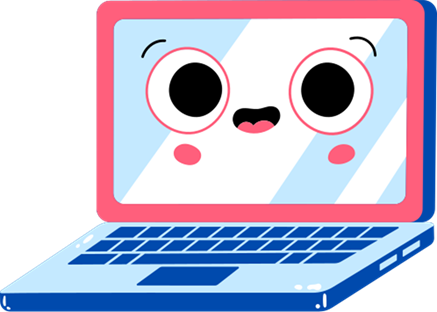 Câu hỏi củng cố:
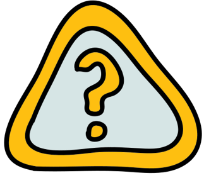 Trong các câu sau, những câu nào đúng với môi trường lập trình Scratch?
1) Hoàn toàn thể hiện được cấu trúc rẽ nhánh của thuật toán.
1) Hoàn toàn thể hiện được cấu trúc rẽ nhánh của thuật toán.
2) Khối lệnh rẽ nhánh dạng đầy đủ mới cần điều kiện rẽ nhánh, còn khối lệnh rẽ nhánh dạng khuyết không cần có điều kiện nào.
3) Điều kiện rẽ nhánh cần phải được thể hiện bằng một biểu thức logic.
3) Điều kiện rẽ nhánh cần phải được thể hiện bằng một biểu thức logic.
4) Đề thể hiện cấu trúc rẽ nhánh dạng khuyết, có thể dùng khối lệnh rẽ nhánh dạng đầy đủ (if… then… else…) nhưng không kéo thả lệnh nào vào phần else.
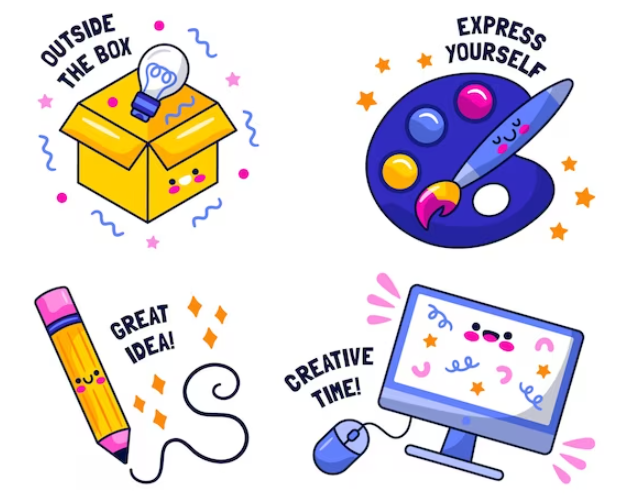 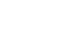 02
Thực hành
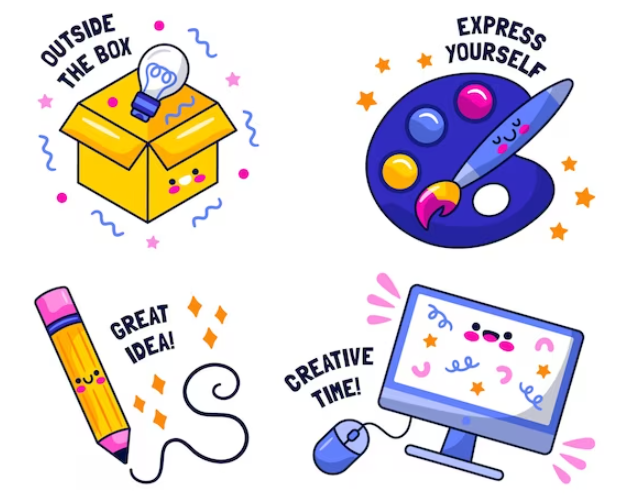 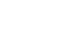 HOẠT ĐỘNG NHÓM
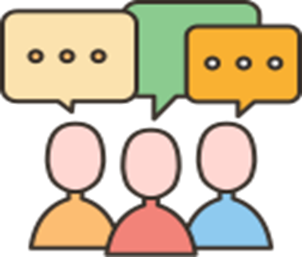 Các bạn Hoa, Ngọc, Tuấn cùng tạo chương trình “Trò chơi mê cung”. Em hãy đọc mô tả trò chơi và hướng dẫn trong SGK tr. 93, 94 để thực hiện nhiệm vụ: Tạo đoạn chương trình giúp bạn Tuấn.
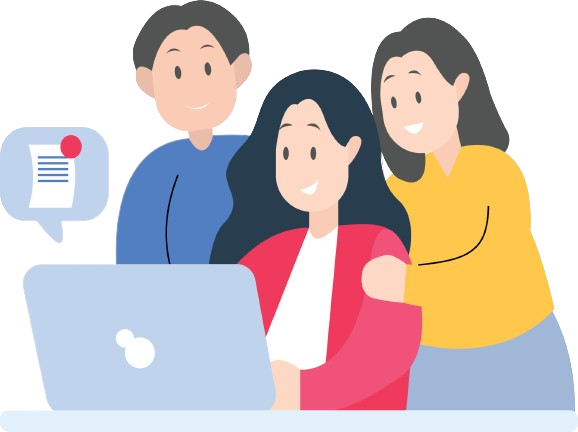 HOẠT ĐỘNG NHÓM
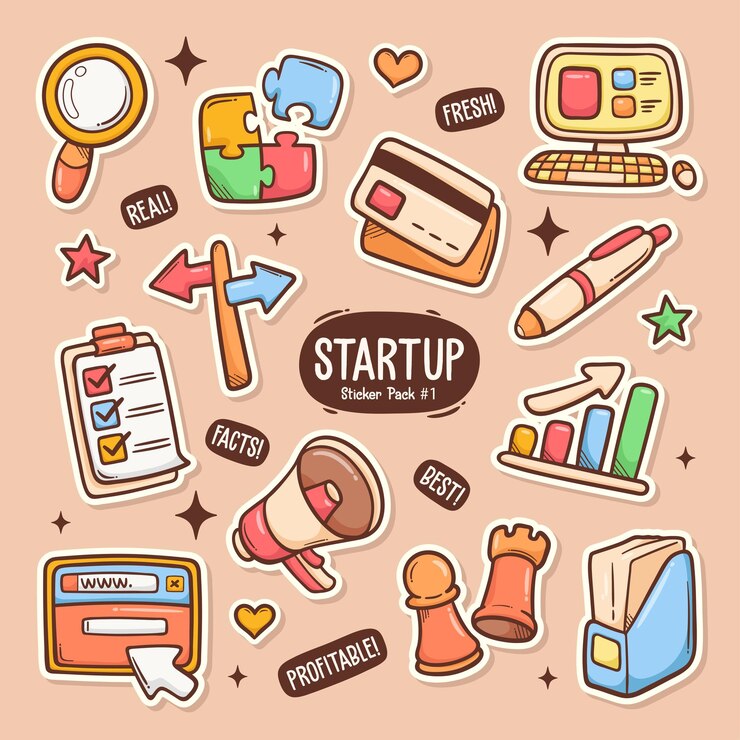 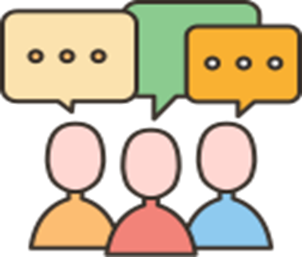 Đoạn chương trình của Ngọc đã thực hiện việc đưa ra câu hỏi cho người chơi (yêu cầu tính tổng hai số máy ngẫu nhiên) và nhận câu trả lời.
Màn hình trò chơi:
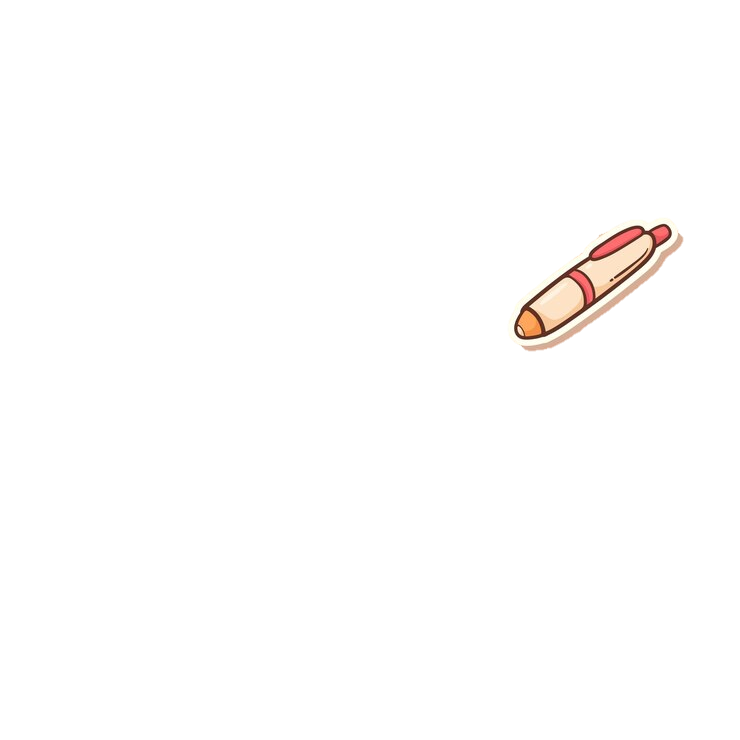 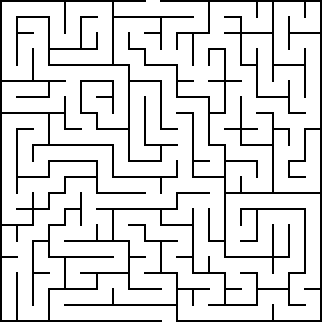 Đoạn chương trình của Tuấn thực hiện xử lí câu trả lời của người chơi.
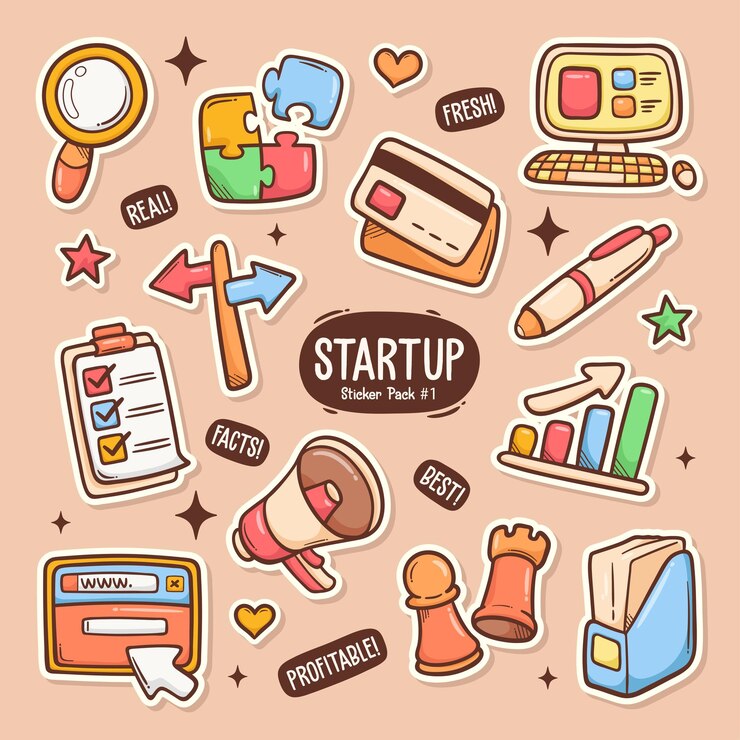 HOẠT ĐỘNG NHÓM
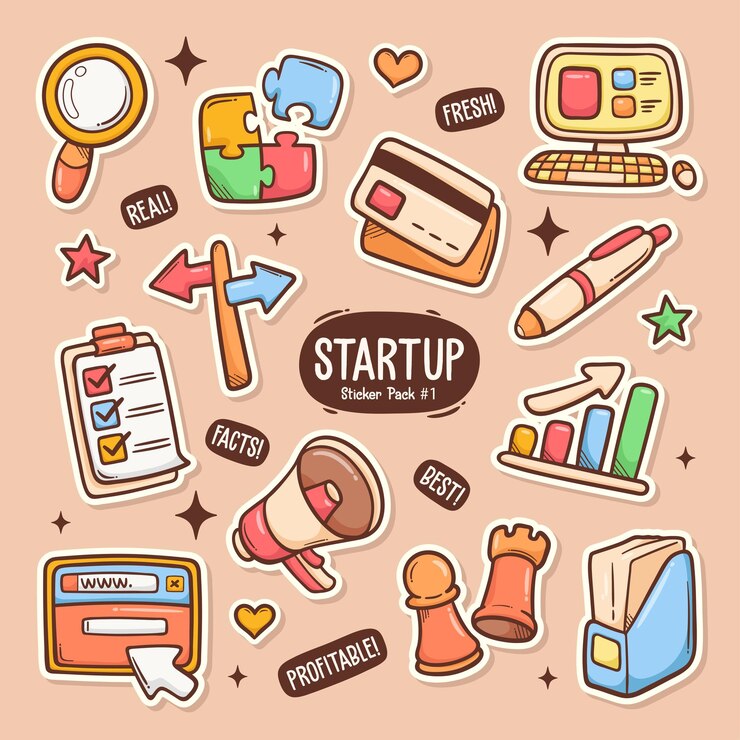 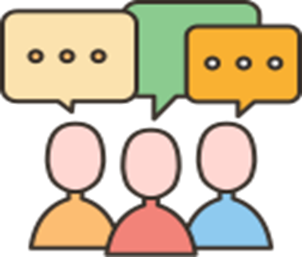 Mô tả như vậy có phù hợp với yêu cầu của trò chơi không?
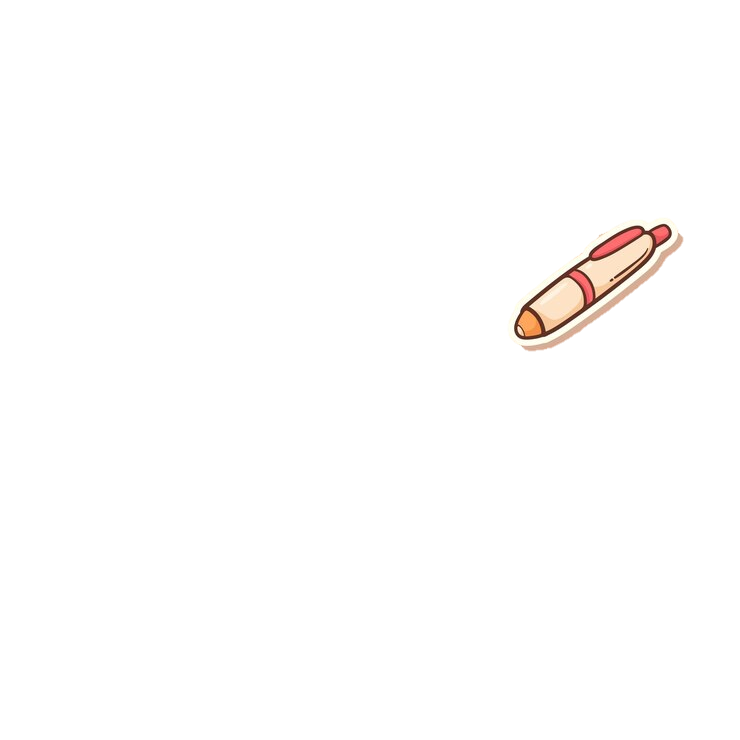 Có thể thể hiện trong Scratch không? Cần kế thừa gì ở khối lệnh Ngọc đã viết?
Dự định dùng khối lệnh stop all của bạn Tuấn có hợp lí hay không?
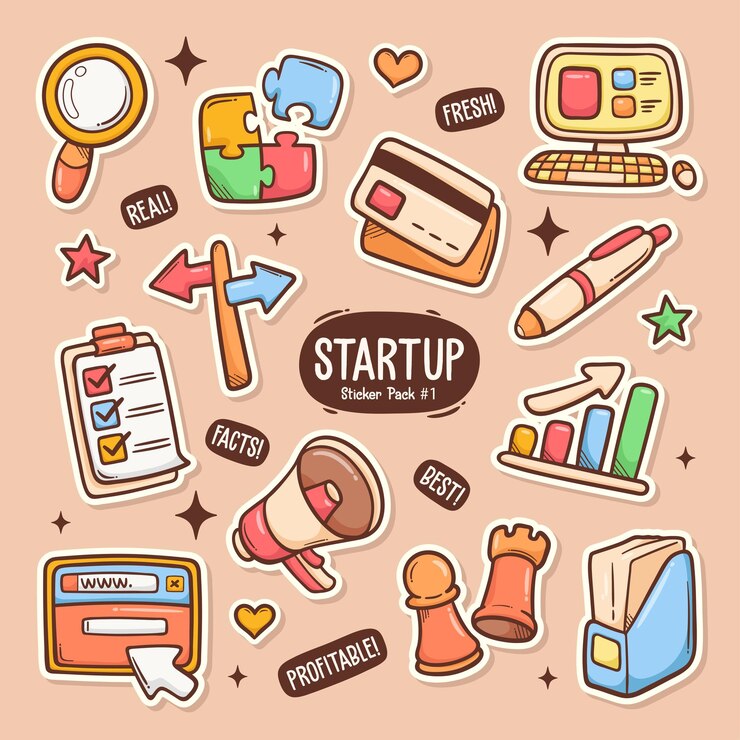 HOẠT ĐỘNG NHÓM
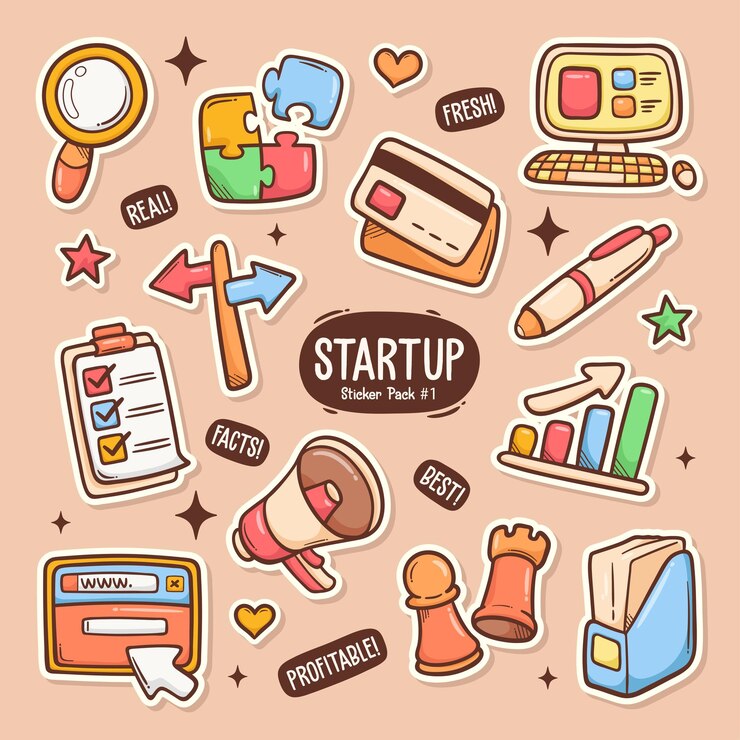 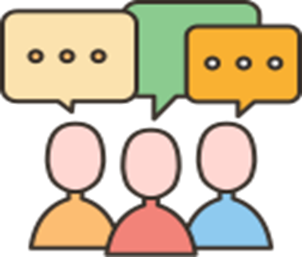 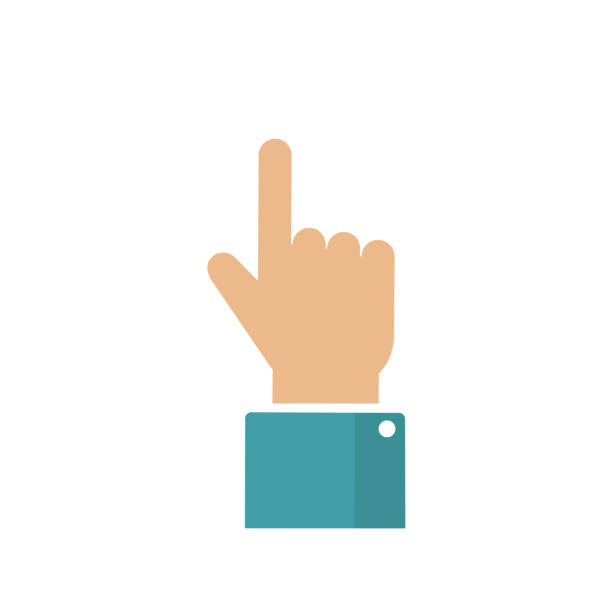 Gợi ý mẫu:
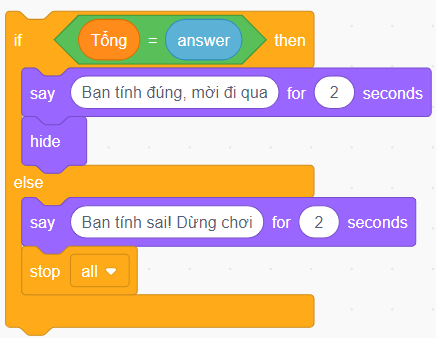 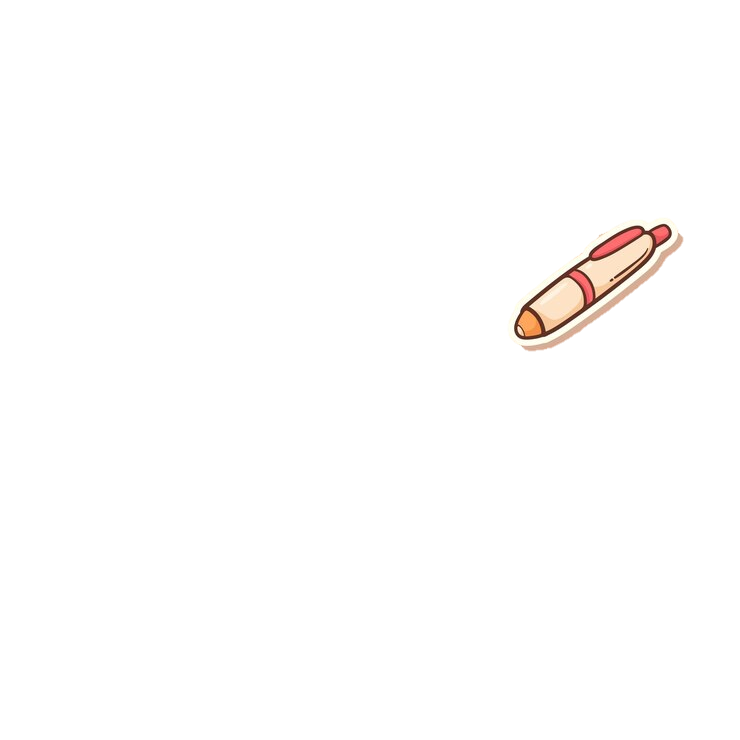 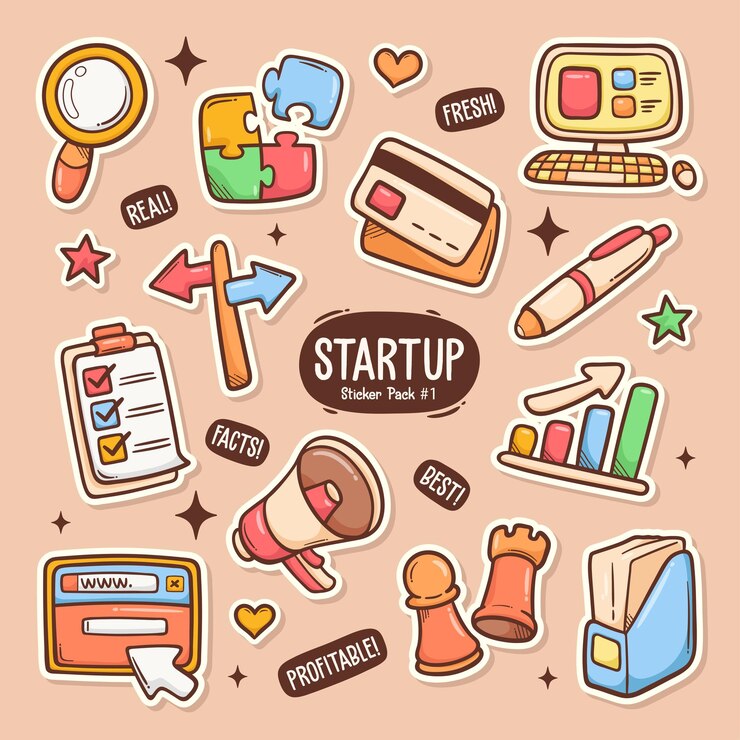 GHI NHỚ
Ngôn ngữ Scratch có hai khối lệnh thể hiện cấu trúc rẽ nhánh trong thuật toán: rẽ nhánh dạng đầy đủ và rẽ nhánh dạng khuyết.
Cần có biểu thức logic thể hiện điều kiện rẽ nhánh.
Chia nhỏ công việc cũng sẽ giúp chúng ta dễ dàng quản lí và kiểm tra công việc.
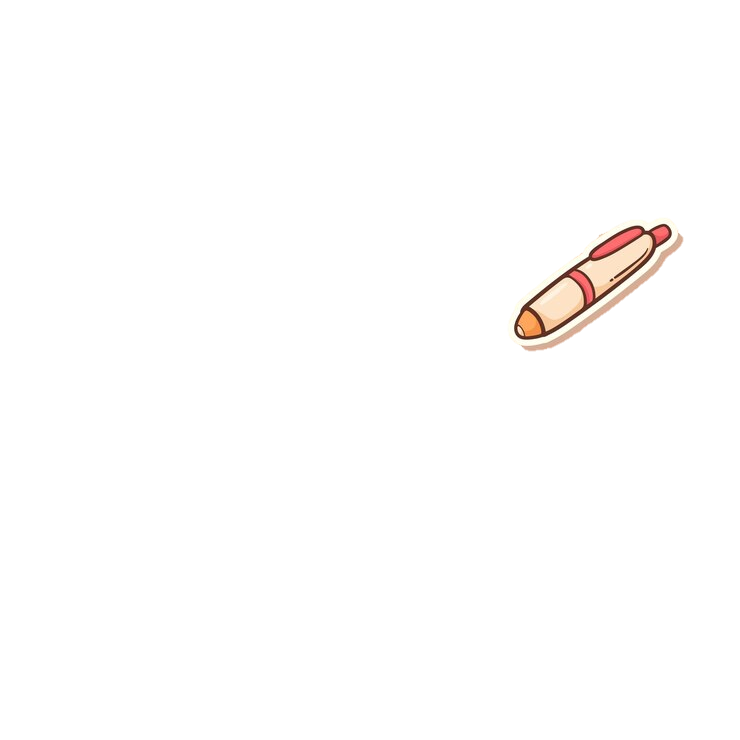 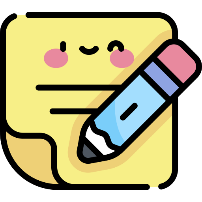 LUYỆN TẬP
Trò chơi trắc nghiệm
Câu 1. Có mấy loại cấu trúc rẽ nhánh?
A. 1.
B. 2.
B. 2.
C. 3.
D. 4.
Trò chơi trắc nghiệm
Câu 2. Điều kiện để rẽ nhánh là
A, một biểu thức xâu kí tự.
B. một biểu thức số.
C. một biểu thức logic.
C. một biểu thức logic.
D. một biểu thức kí tự.
Trò chơi trắc nghiệm
Câu 3. Lệnh stop all                ở nhóm
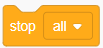 A. Events.
B. Variables.
D. Control.
C. Looks.
D. Control.
Trò chơi trắc nghiệm
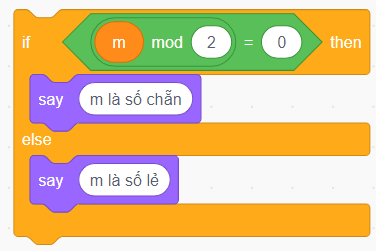 Câu 4. Nếu m có giá trị là 15 thì kết quả của khối lệnh rẽ nhánh sau là
A. m là số lẻ.
A. m là số lẻ.
B. m là số chẵn.
C. m = 15.
D. m là số không chia hết cho 2.
Trò chơi trắc nghiệm
Câu 5. Lệnh nào sau đây thể hiện giúp biểu diễn câu 
“Con bọ biến mất” trong thuật toán?
A.
B.
B.
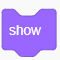 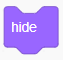 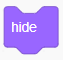 C.
D.
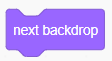 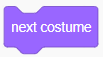 VẬN DỤNG
Với mô tả thuật toán giải phương trình bậc nhất ax + b = 0 ở mục Khởi động, em hãy tạo chương trình Scratch thể hiện thuật toán đó.
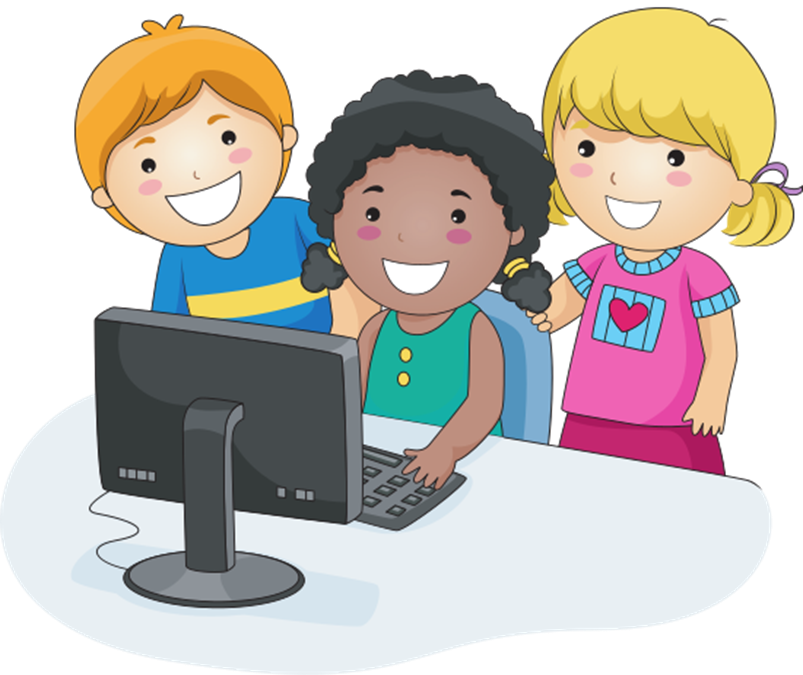 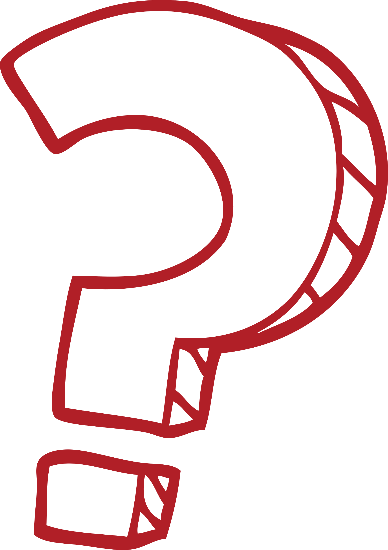 VẬN DỤNG
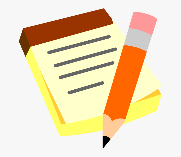 Gợi ý:
Với mô tả thuật toán giải phương trình bậc nhất ax + b = 0 ở mục Khởi động, em hãy tạo chương trình Scratch thể hiện thuật toán đó.
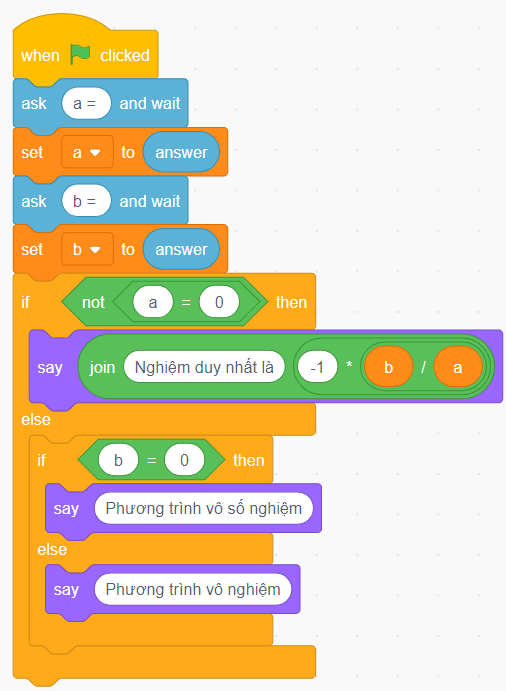 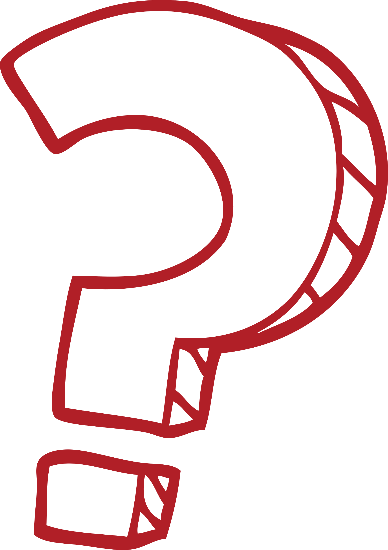 HƯỚNG DẪN VỀ NHÀ
01
Ôn lại kiến thức đã học.
02
Đọc Bài đọc thêm. Sử dụng My blocks tr. 95 SGK.
Đọc và tìm hiểu trước Bài 5: Thể hiện cấu trúc lặp trong chương trình.
03
BÀI HỌC KẾT THÚC, TẠM BIỆT VÀ HẸN GẶP LẠI!
Các em còn câu hỏi nào không?